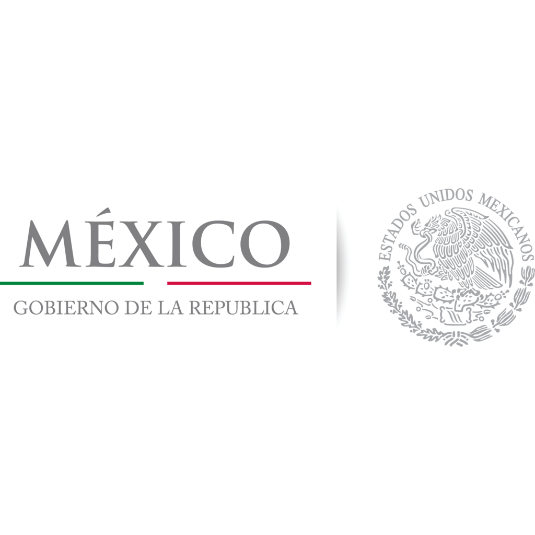 INSTITUTO MEXICANO DEL SEGURO SOCIAL
	DELEGACION SUR DEL DISTRITO FEDERAL
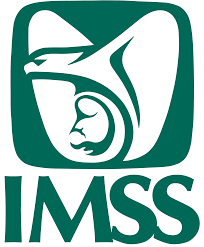 ZONA III
UMF No19: VIDRIOS ROTOS EN AREA DE PERSONAL Y PASILLO DE SALA DE ESPERA PLANTA ALTA,  ACABADO EN AREA DE ESCALERAS PRINCIPALES, PLAFON DE VESTIDOR HOMBRES Y ACABADO EN MURO SALIDA A ALMACEN















 




 



 
.
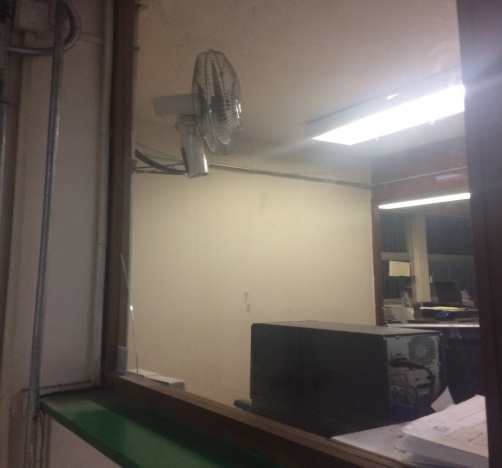 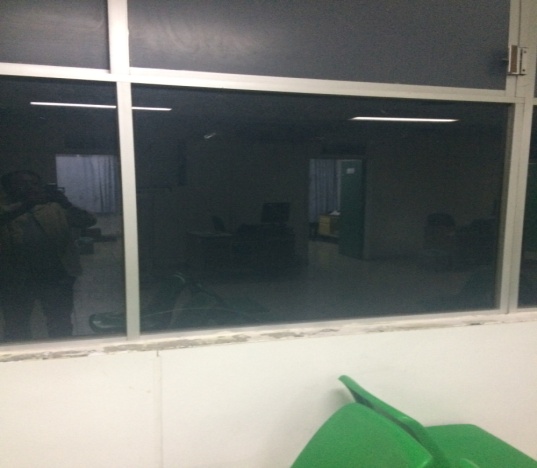 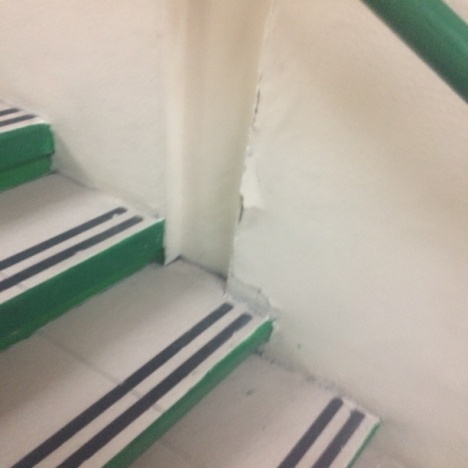 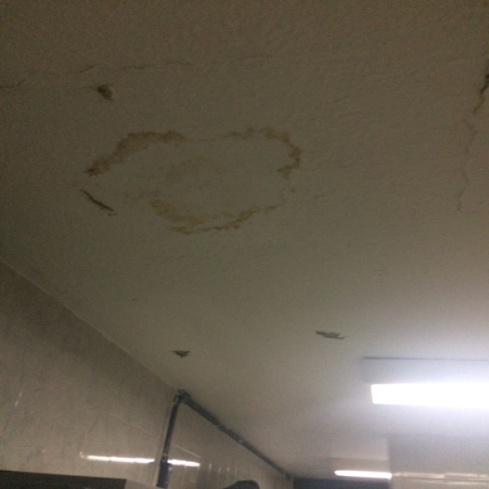 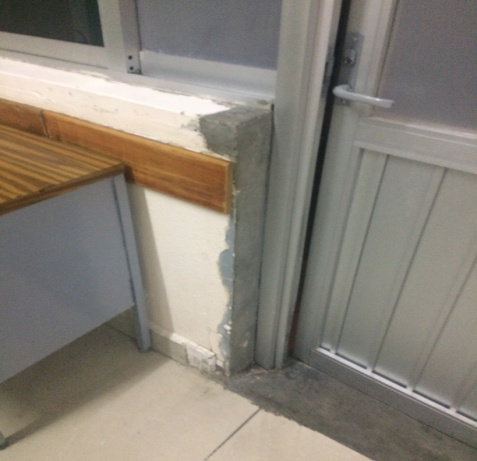 Reporte sismo 19 Septiembre 2017
Acciones de Mejora en el H.G.R. 1
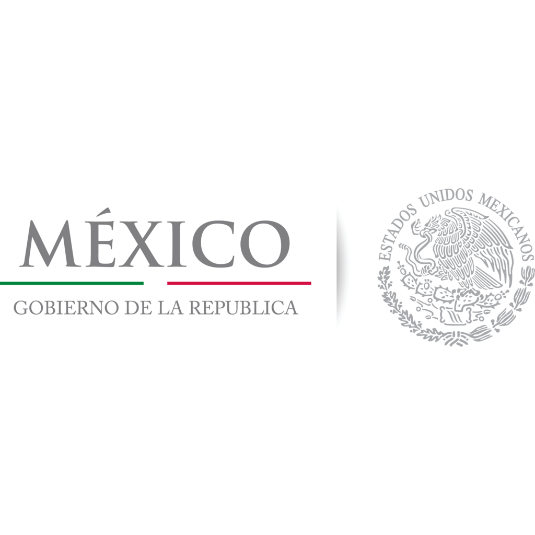 INSTITUTO MEXICANO DEL SEGURO SOCIAL
	DELEGACION SUR DEL DISTRITO FEDERAL
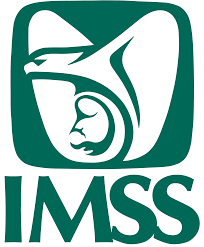 ZONA III
UMF No19: ACABADOS EN CONSULTORIOS DE CURACIONES, PISO DE CEYE , AREA DE CURACIONES Y BARDA DE ESTACIONAMIENTO














    
 




 



 
.
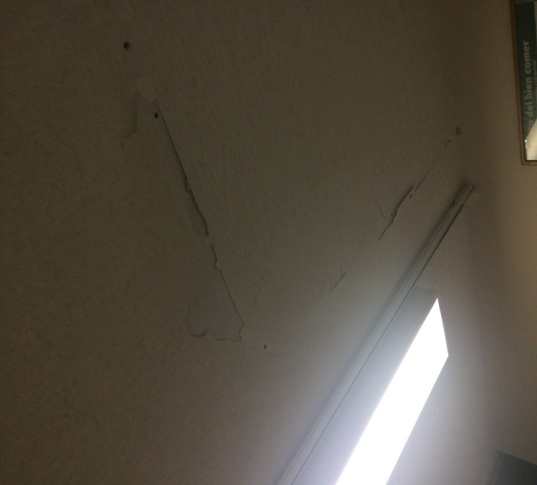 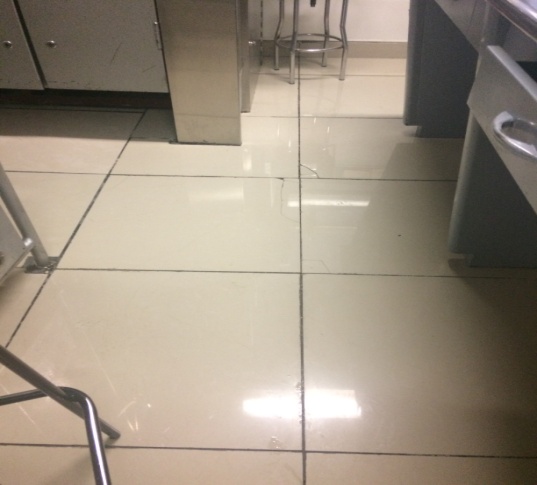 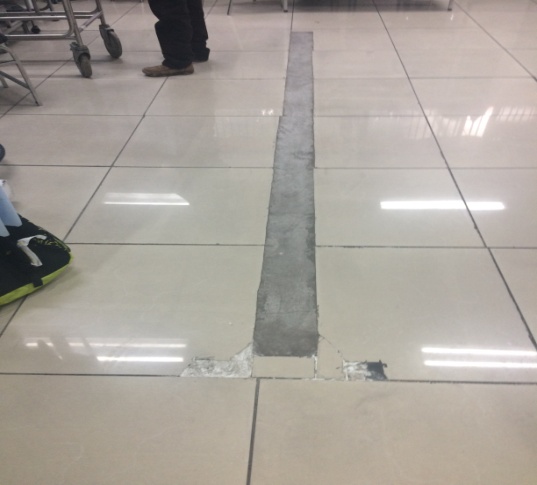 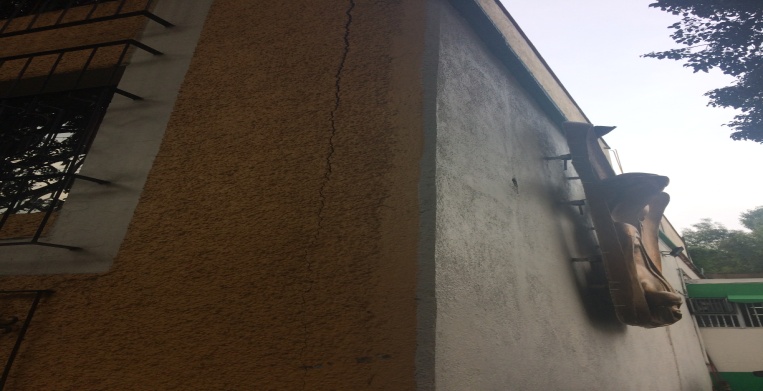 Reporte sismo 19 Septiembre 2017
Acciones de Mejora en el H.G.R. 1
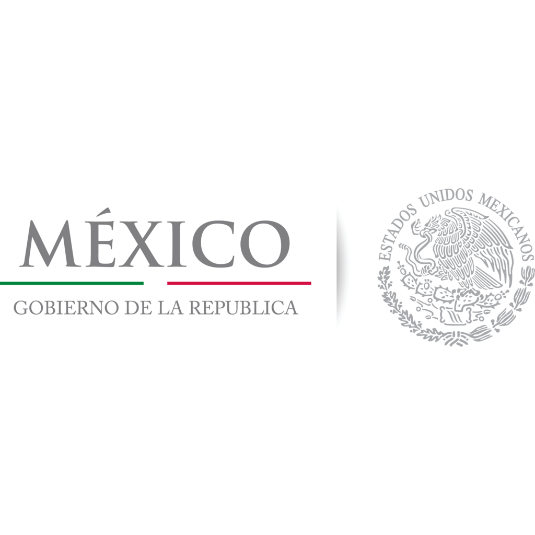 INSTITUTO MEXICANO DEL SEGURO SOCIAL
	DELEGACION SUR DEL DISTRITO FEDERAL
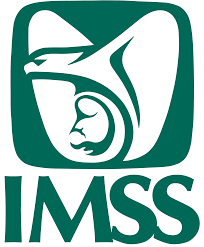 ZONA III
SUBDELEGACION No 7: LOSETAS EN AREA DE ELEVADORES DEL 1ER Y 2DO PISO, ACADADO EN MUROS DE 1ER PISO, CANCELERIA DE PRIMER PISO Y PLAFOND DEL PRIMER PISO















 




 
    


 
.
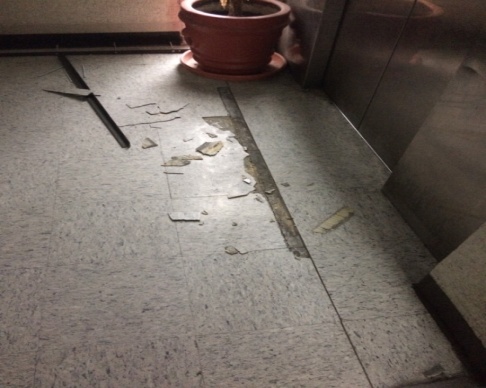 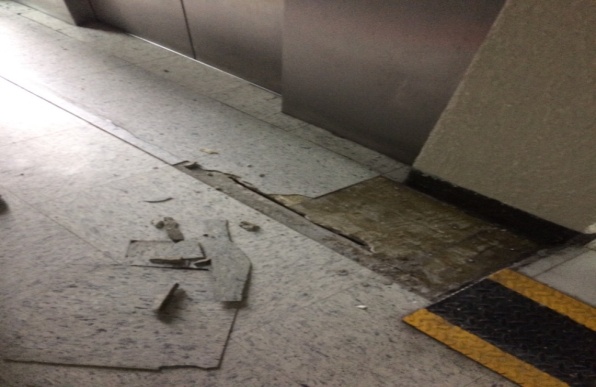 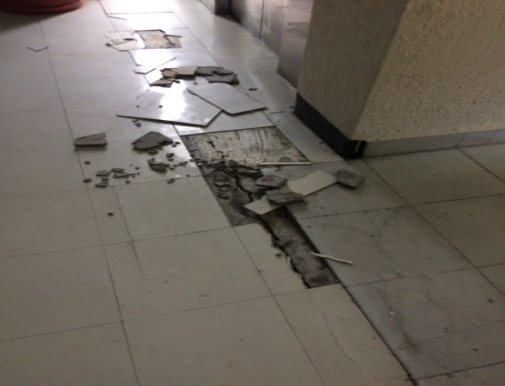 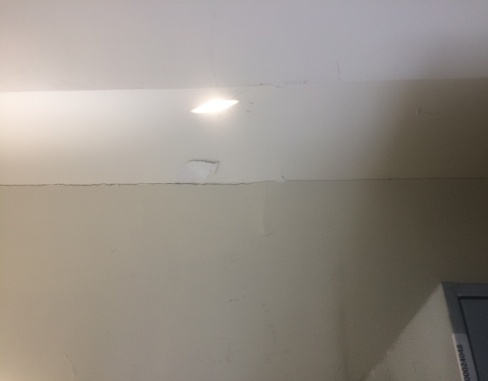 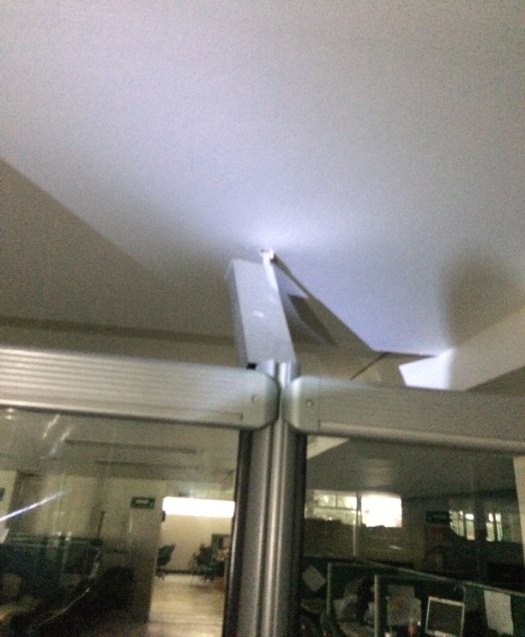 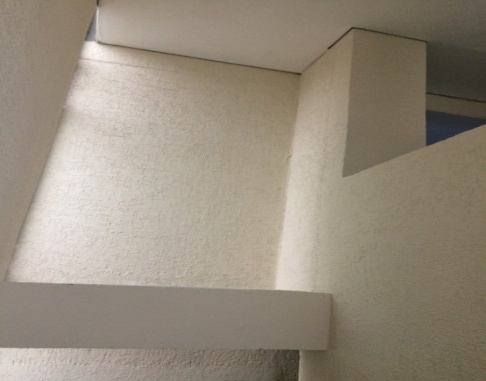 Reporte sismo 19 Septiembre 2017
Acciones de Mejora en el H.G.R. 1
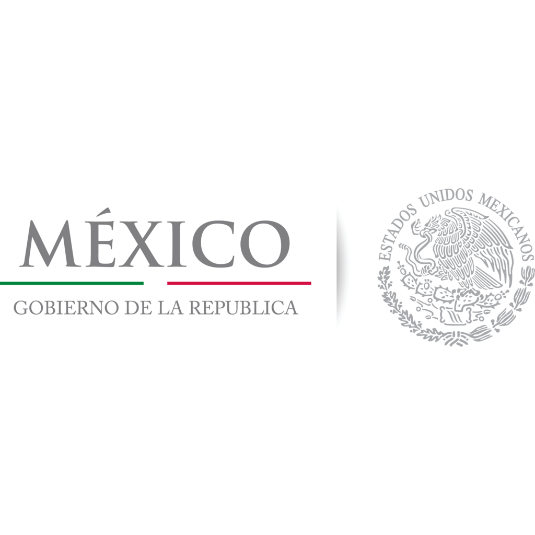 INSTITUTO MEXICANO DEL SEGURO SOCIAL
	DELEGACION SUR DEL DISTRITO FEDERAL
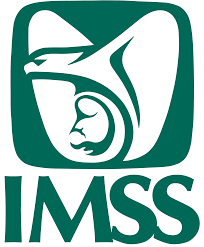 ZONA III
SUBDELEGACION No 7: ACABADOS EN MUROS, SUSTITUCION DE VIDRIO FACHADA  DEL TERCER PISO, PUERTA DE ALUMINIO ACCESO 2DO PISO.












      

 




 
    


 
.
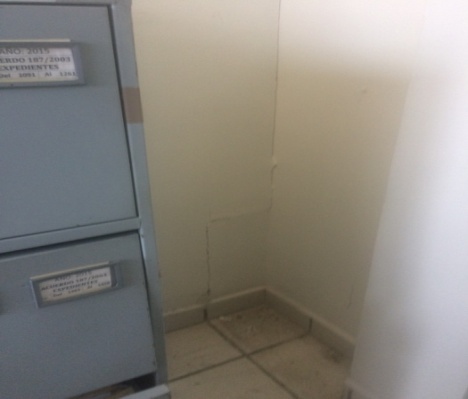 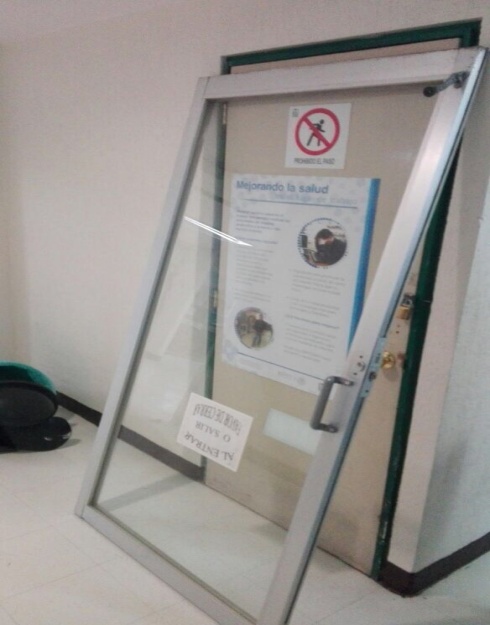 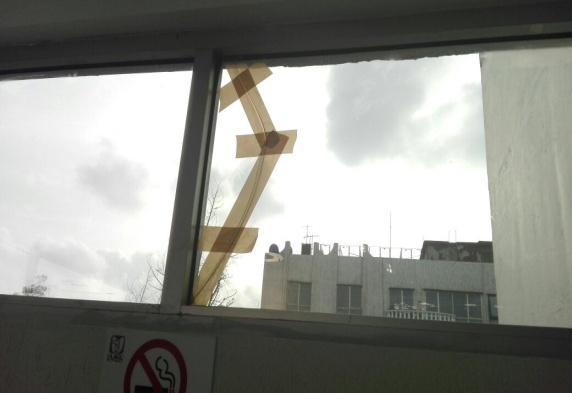 Reporte sismo 19 Septiembre 2017
Acciones de Mejora en el H.G.R. 1
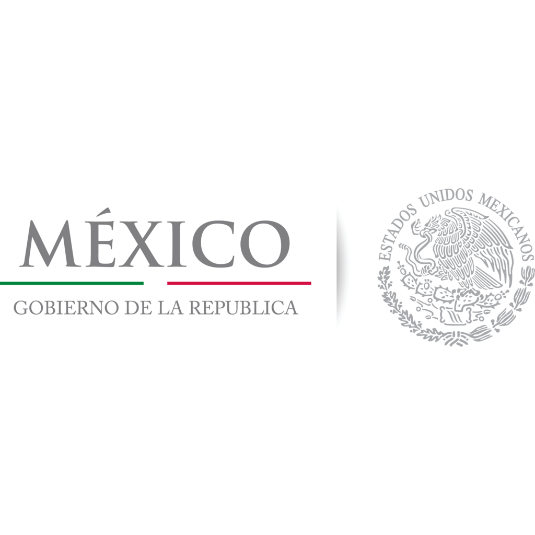 INSTITUTO MEXICANO DEL SEGURO SOCIAL
	DELEGACION SUR DEL DISTRITO FEDERAL
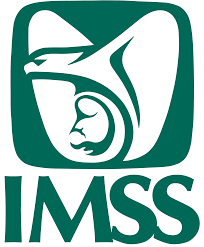 ZONA III
SUBDELEGACION No 8: COARTEADURAS EN FACHA DEL TERCER PISO Y REPARACION DE ACABADOS EN MURO Y PLAFOND DEL TERCER PISO















 




 
    


 
.
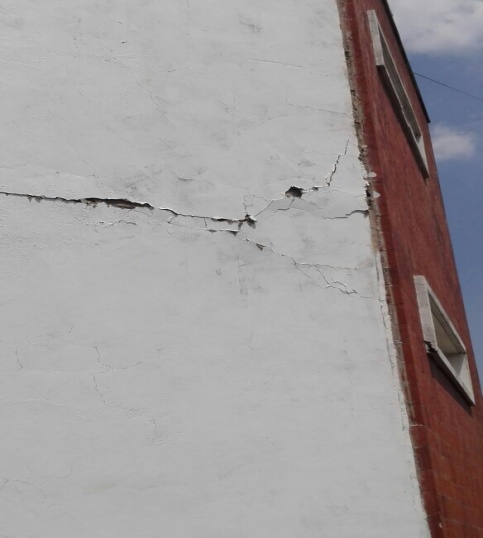 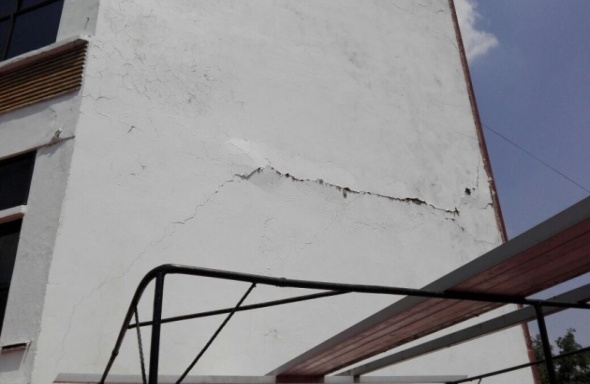 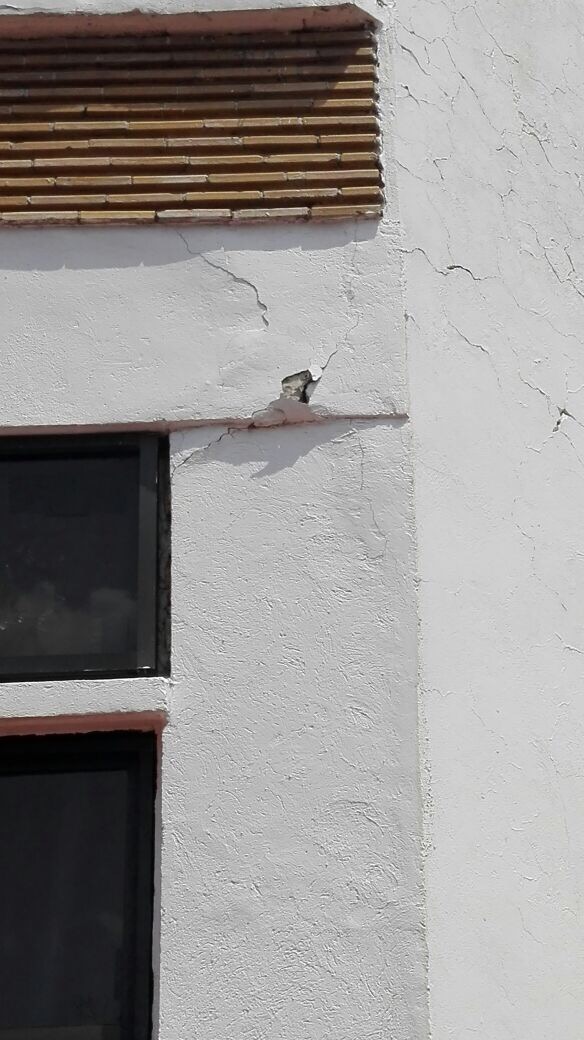 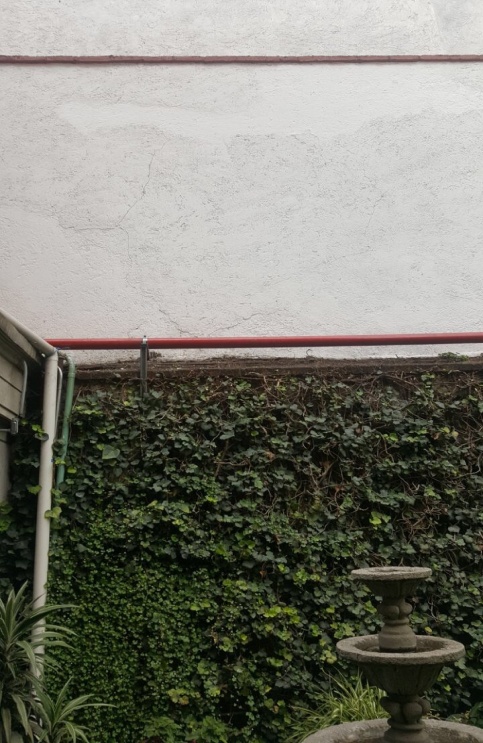 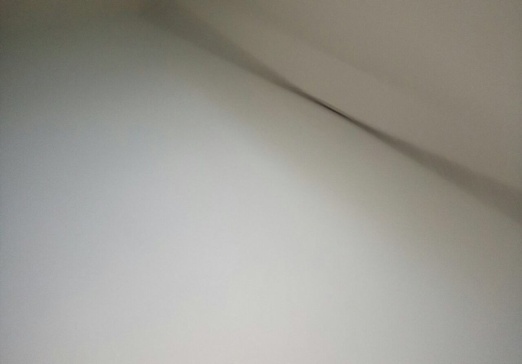 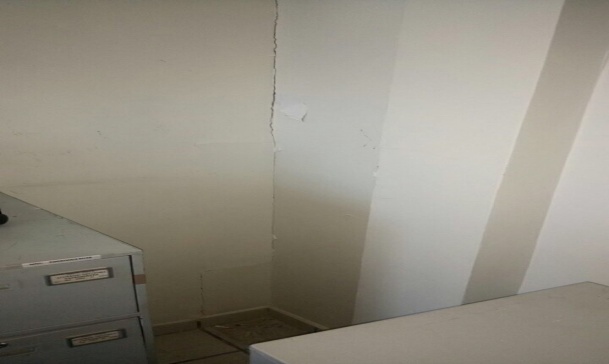 Reporte sismo 19 Septiembre 2017
Acciones de Mejora en el H.G.R. 1
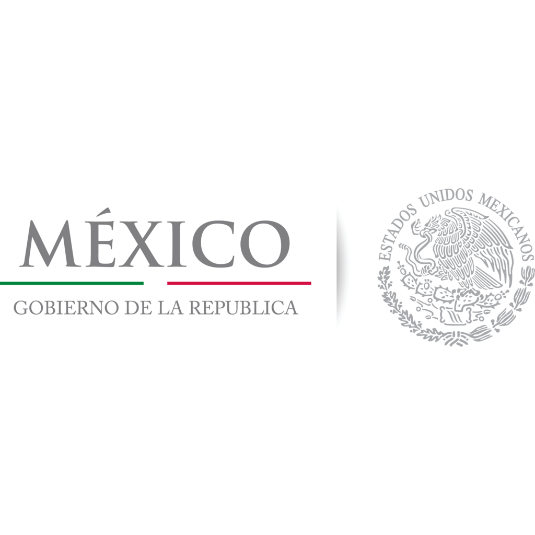 INSTITUTO MEXICANO DEL SEGURO SOCIAL
	DELEGACION SUR DEL DISTRITO FEDERAL
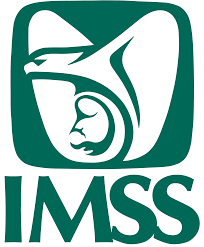 ZONA III
GUARDERIA No20: GRIETAS EN FACHADA DE ACCESO A GUARDERIA, MUROS CLINDANTES CON  COARTEADURAS, PLAFONES EN AREA DE COMEDOR Y PLAFON AN AREA DE MATERNAL A













 




 
    


 
.
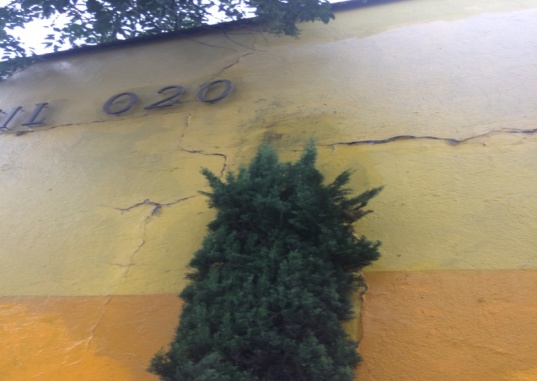 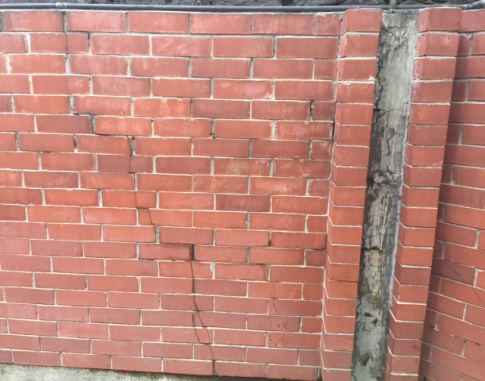 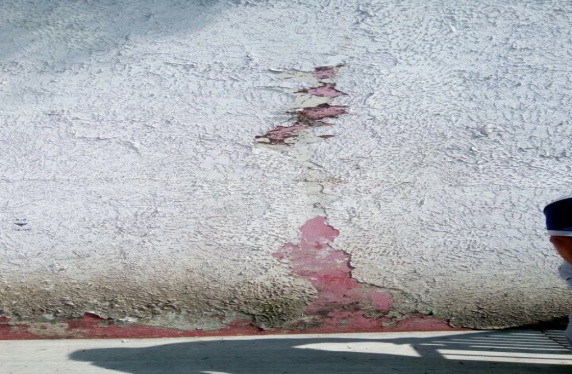 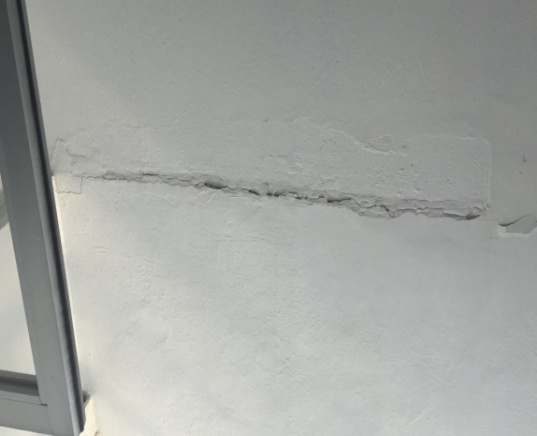 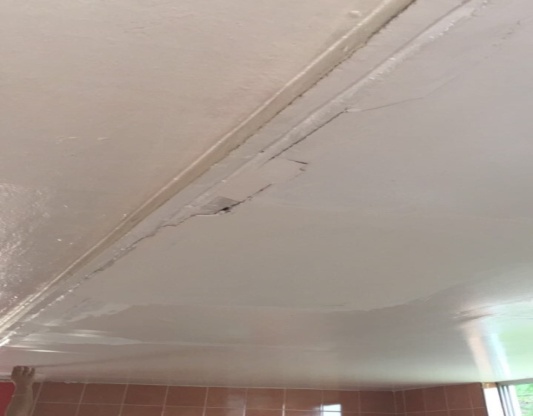 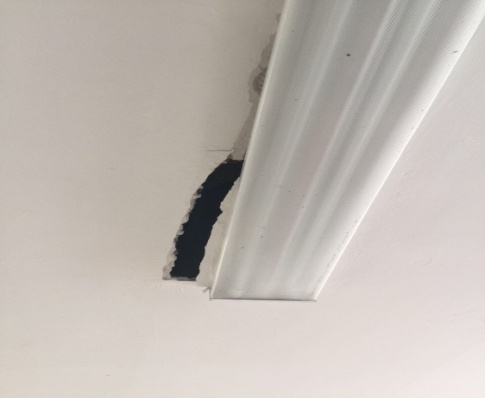 Reporte sismo 19 Septiembre 2017
Acciones de Mejora en el H.G.R. 1
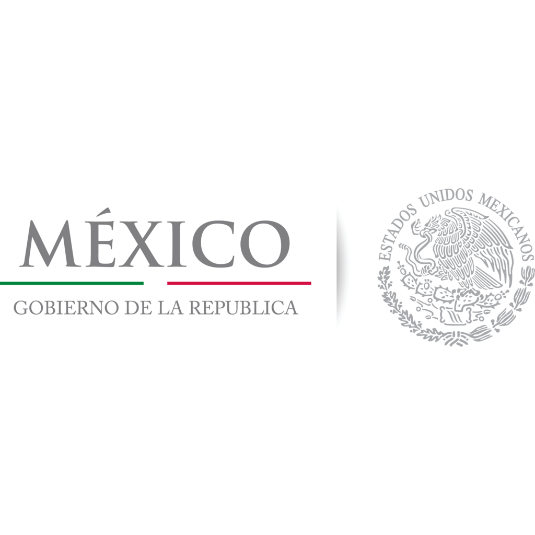 INSTITUTO MEXICANO DEL SEGURO SOCIAL
	DELEGACION SUR DEL DISTRITO FEDERAL
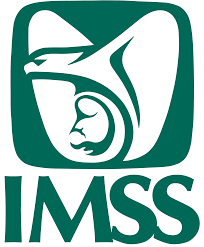 ZONA III
GUARDERIA No20: LOSETAS CON COARTEADURAS EN AREA DE COMEDOR, LACTANTES B, PISO DE CASA DE MAQUINAS, PLAFON PASILLO A JARDIN Y PLAFON EN BARANDAL DE ESCALERA













 




 
    


 
.
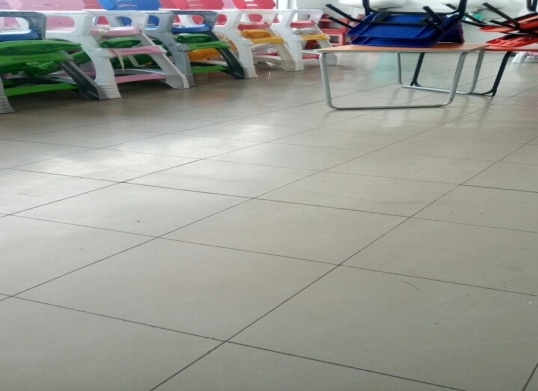 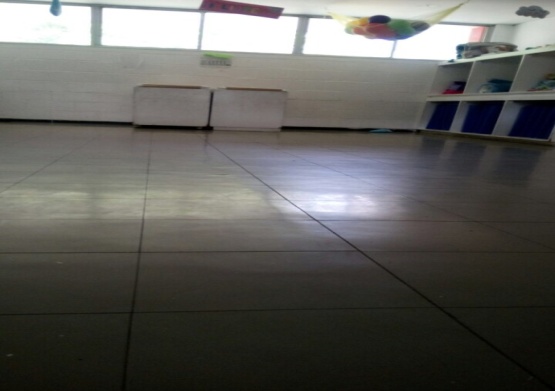 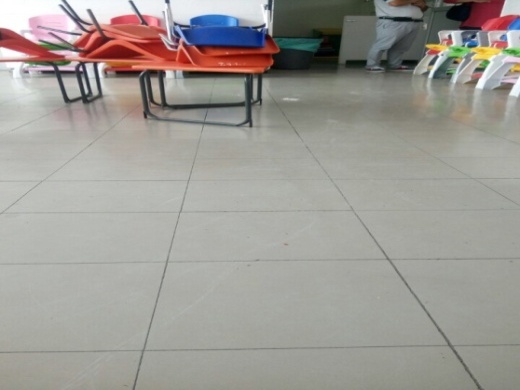 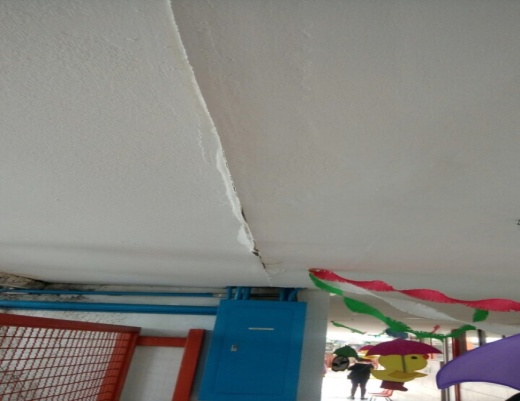 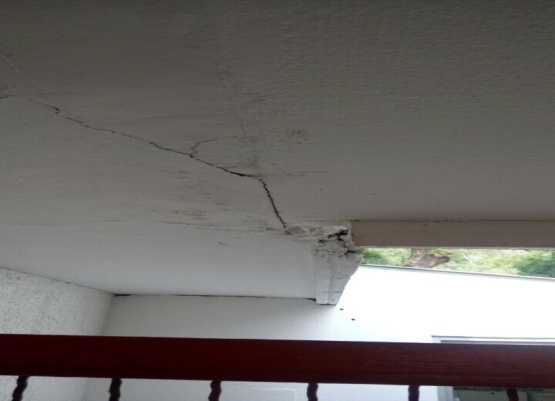 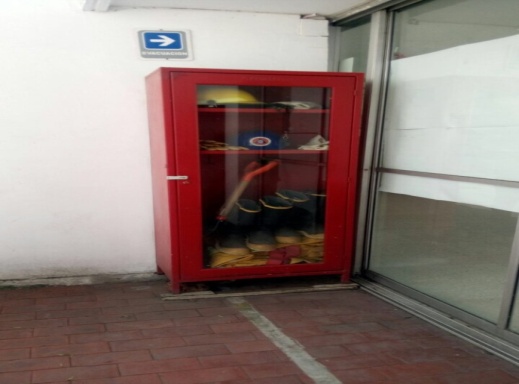 Reporte sismo 19 Septiembre 2017
Acciones de Mejora en el H.G.R. 1
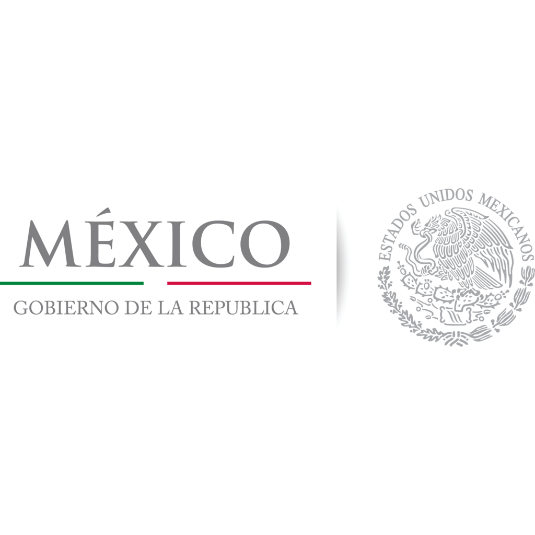 INSTITUTO MEXICANO DEL SEGURO SOCIAL
	DELEGACION SUR DEL DISTRITO FEDERAL
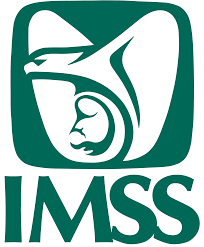 ZONA III
GUARDERIA No20: PLAFOND AREA DE VESTIDOR MUJERES, COCINETA, ACABADOS EN PATIO EXTERIOR A CASA DE MAQUINAS. PLAFON DE BAÑO MATERAL B Y LOSETA VINILICA EN PATIO DE MATERNALES
,












 




 
    


 
.
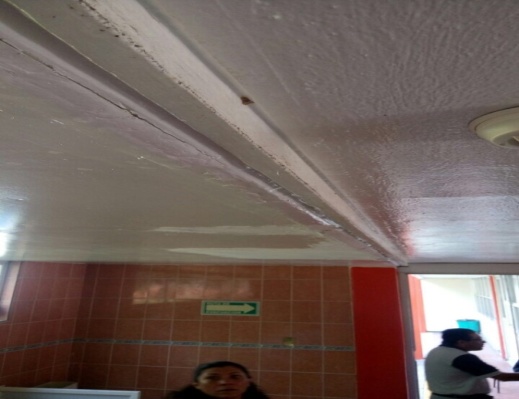 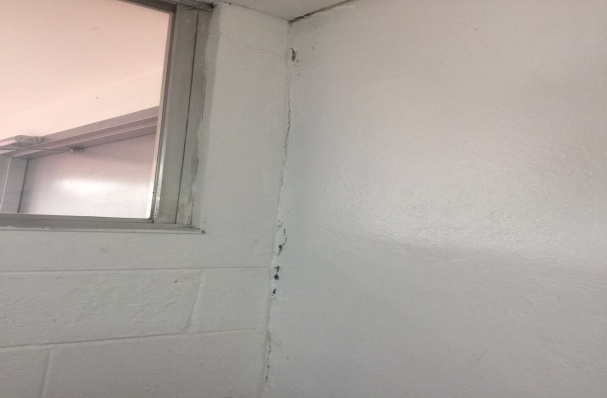 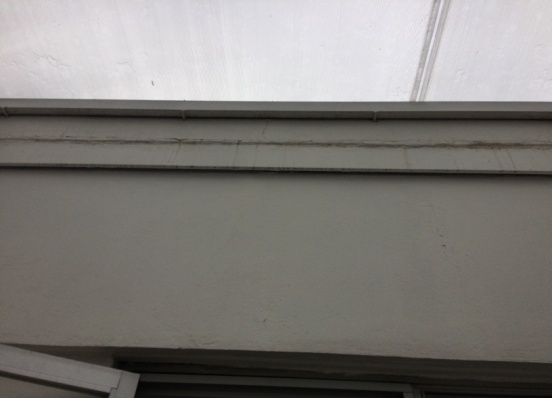 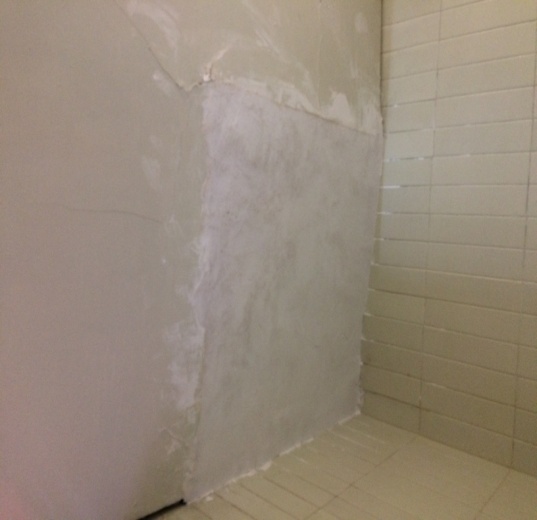 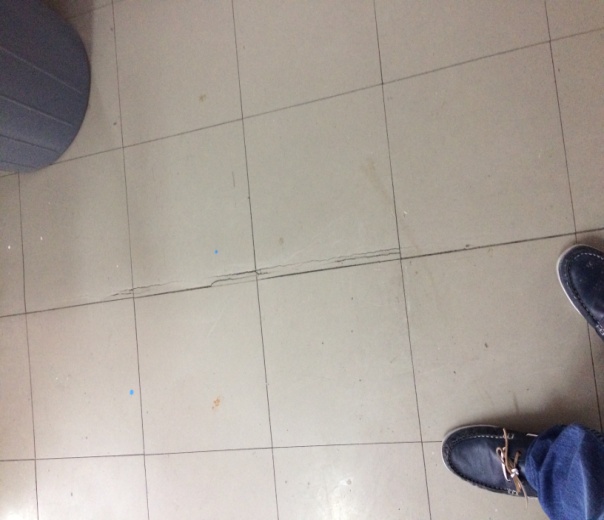 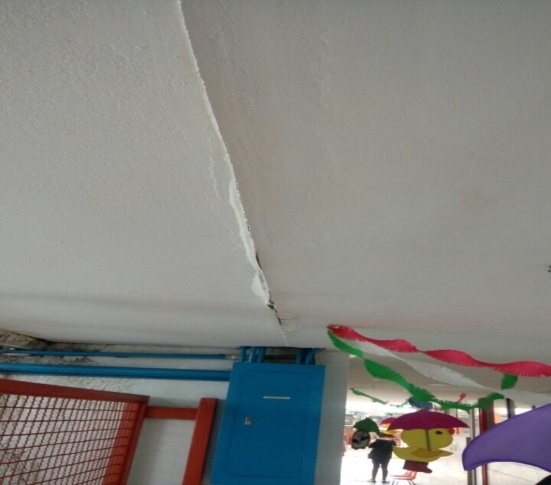 Reporte sismo 19 Septiembre 2017
Acciones de Mejora en el H.G.R. 1
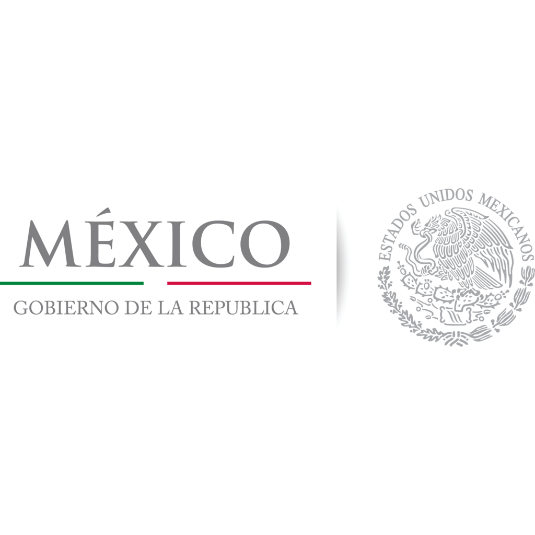 INSTITUTO MEXICANO DEL SEGURO SOCIAL
	DELEGACION SUR DEL DISTRITO FEDERAL
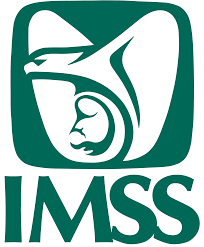 ZONA III
GUARDERIA No20: ACABADO EN ACCSEO AREA ADMINISTRACION Y PLAFOND VESTIDOR DE MUJERES












 




 
    


 
.
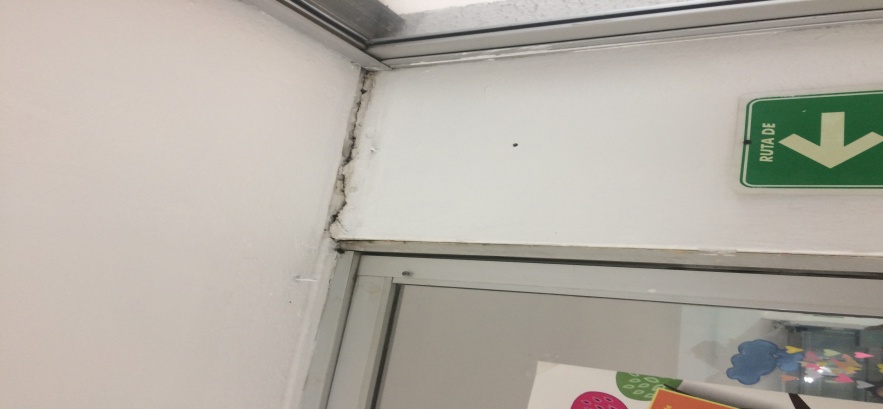 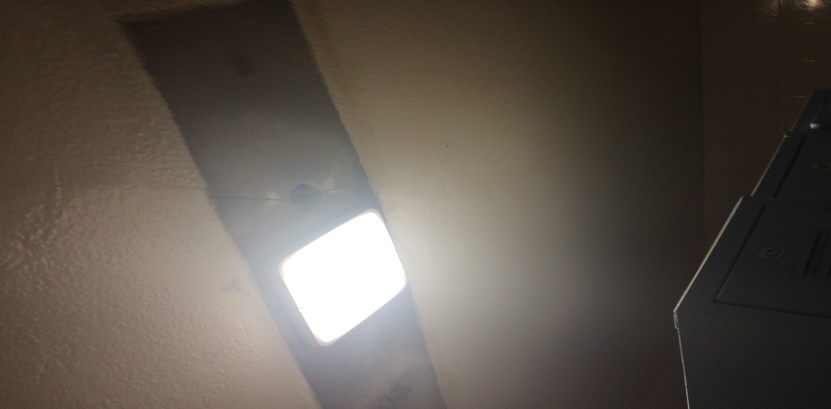 Reporte sismo 19 Septiembre 2017
Acciones de Mejora en el H.G.R. 1
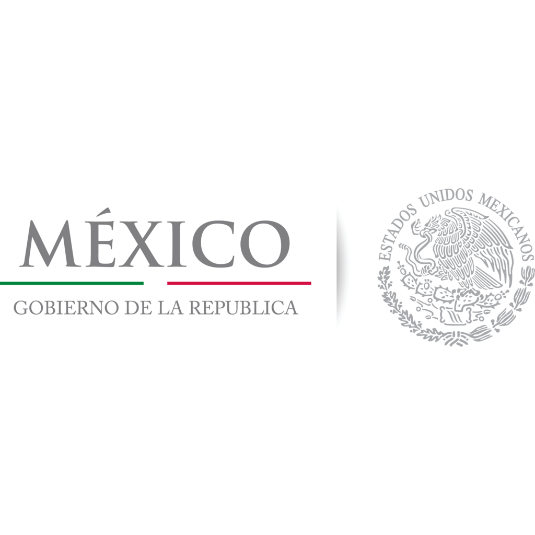 INSTITUTO MEXICANO DEL SEGURO SOCIAL
	DELEGACION SUR DEL DISTRITO FEDERAL
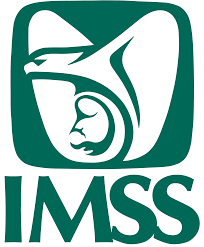 ZONA III
GUARDERIA No40: DESPRENDIMIENTO DE ACABABADOS DE MURO  EXTERIOR AZOTEA, MURO Y PLAFOND DE ACCESO A PROVEEDORES Y JARDINERA CON CUARTERADURA












 




 
    


 
.
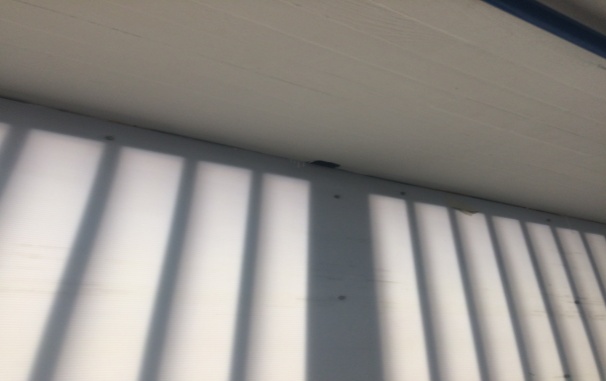 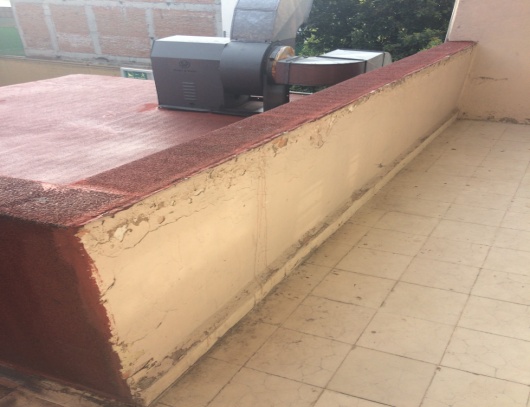 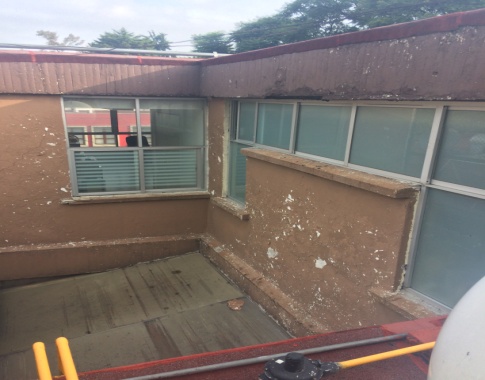 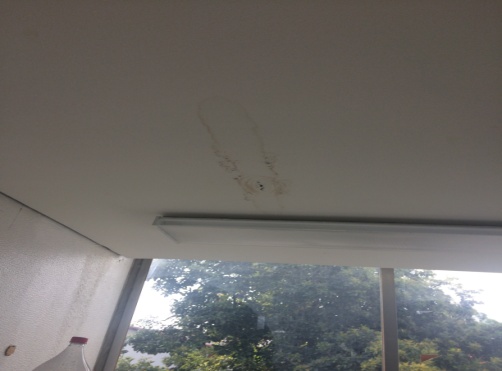 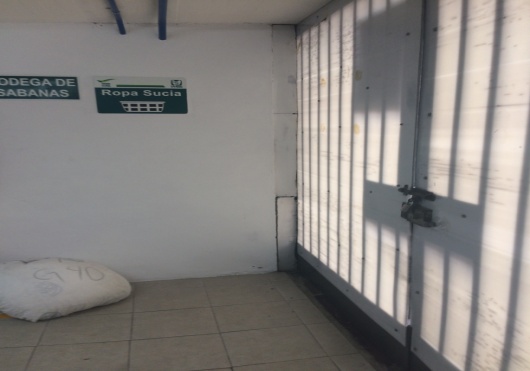 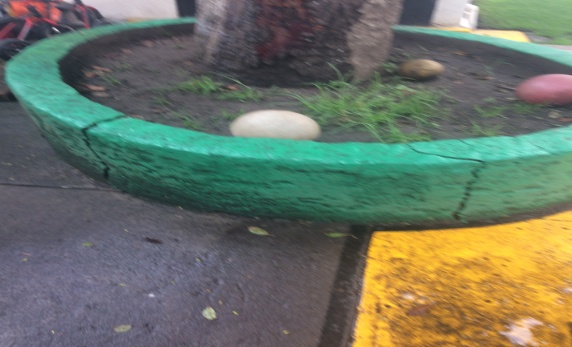 Reporte sismo 19 Septiembre 2017
Acciones de Mejora en el H.G.R. 1
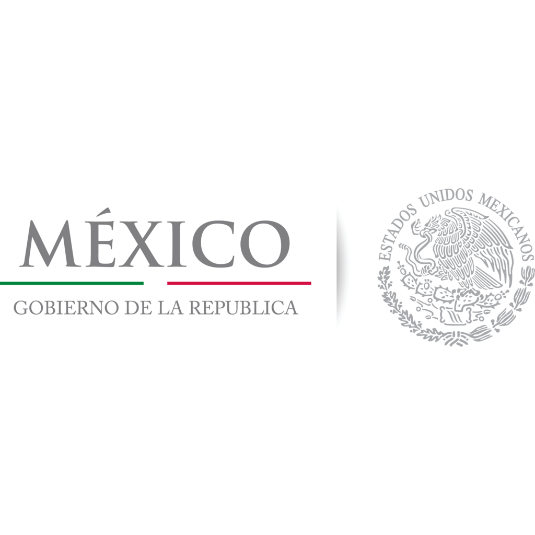 INSTITUTO MEXICANO DEL SEGURO SOCIAL
	DELEGACION SUR DEL DISTRITO FEDERAL
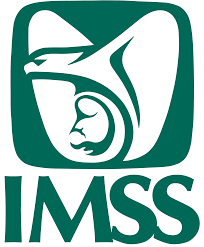 ZONA III
GUARDERIA No 40. SUSTITUCION DE LOSETAS VINILICAS EN AREA DE COMEDOR Y BAÑOS INFANTILES, PLAFON Y MURO DE ACCESO A PROVEEDORES Y REPARACION DE PUERTA DE SALIDA DE EMERGENCIA.








 




 
    


 
.
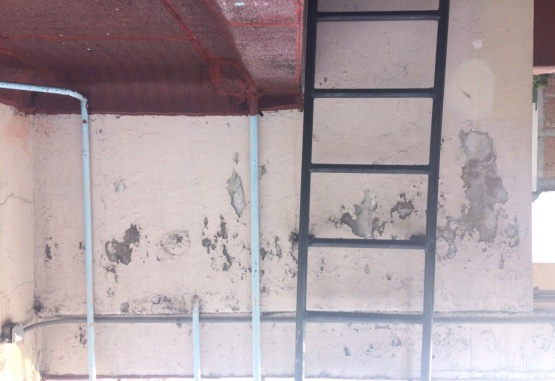 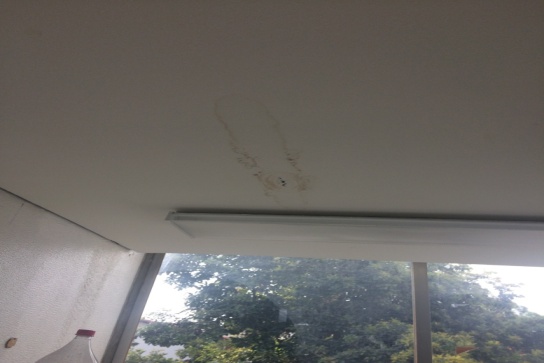 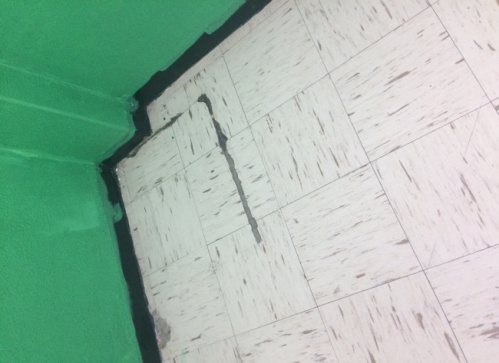 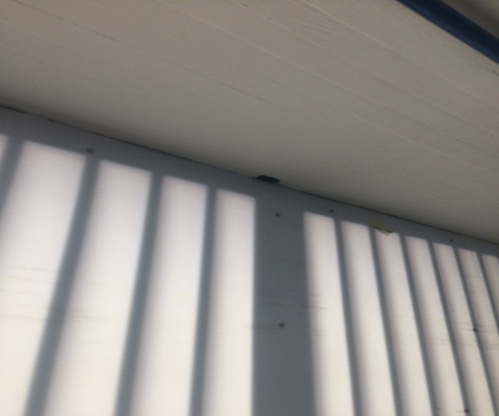 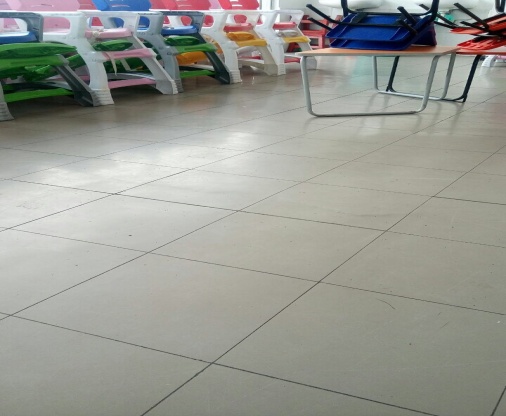 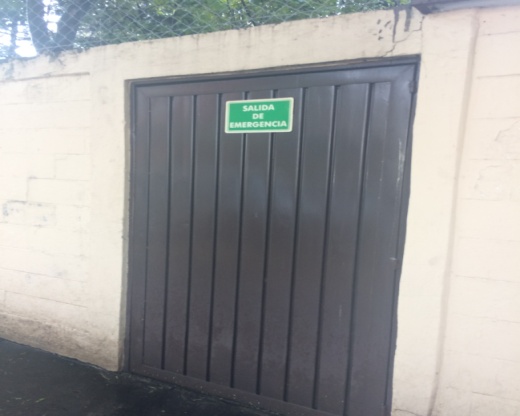 Reporte sismo 19 Septiembre 2017
Acciones de Mejora en el H.G.R. 1
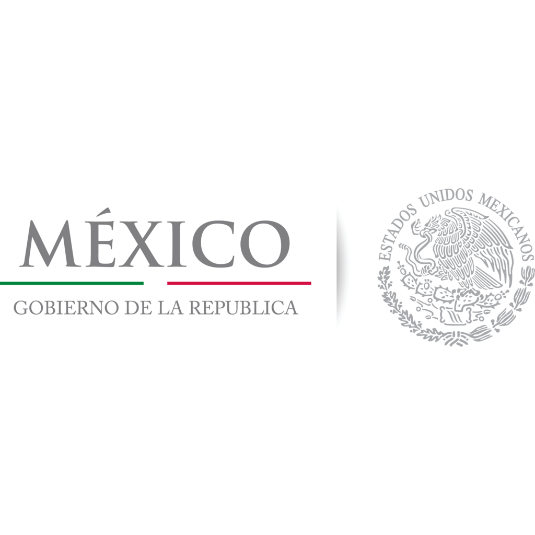 INSTITUTO MEXICANO DEL SEGURO SOCIAL
	DELEGACION SUR DEL DISTRITO FEDERAL
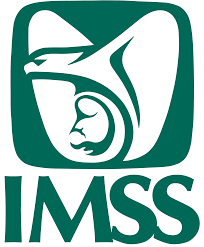 ZONA III
C.A.O. SUSTITUCION DE  LOSETE EN BAÑOS DE C.A.O Y REPARACION DE LOSA EN AREA DE CHECADORES Y ACCESO A OFICINAS ADMINISTRATIVAS







 




 
    


 
.
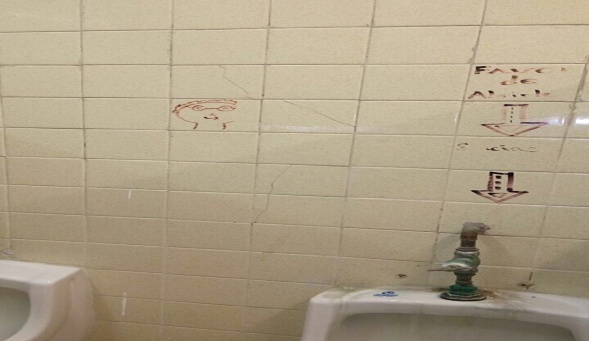 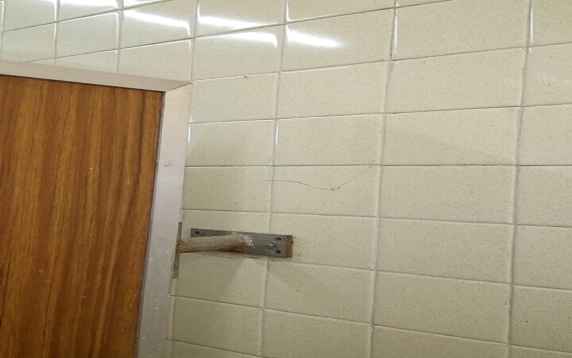 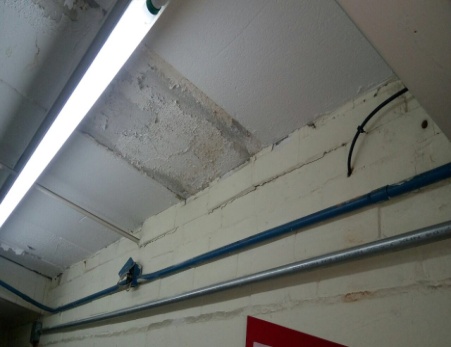 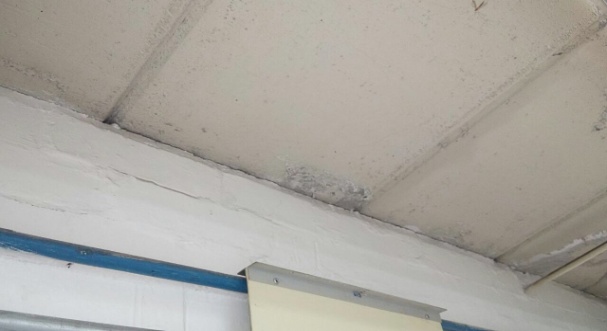 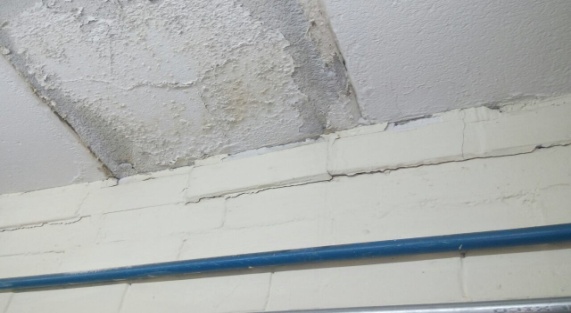 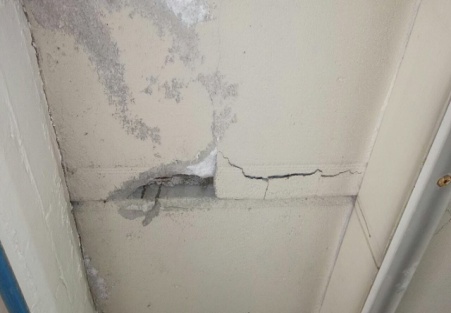 Reporte sismo 19 Septiembre 2017
Acciones de Mejora en el H.G.R. 1
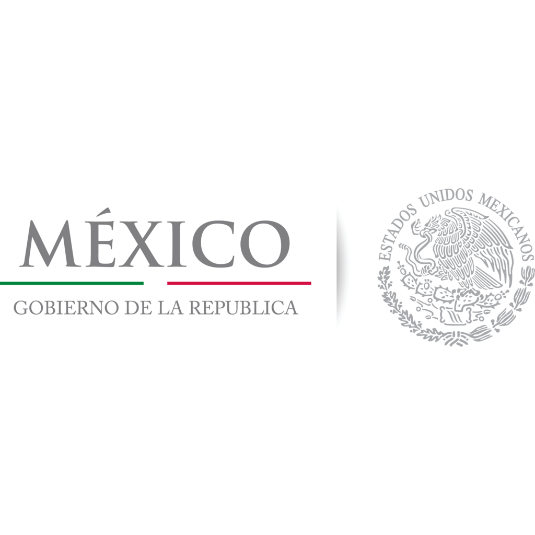 INSTITUTO MEXICANO DEL SEGURO SOCIAL
	DELEGACION SUR DEL DISTRITO FEDERAL
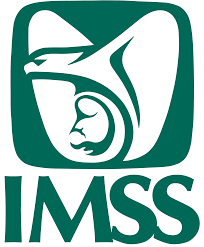 ZONA III
C.S.S.T. SIN RELEVANTES. 






 




 
    


 
.
Reporte sismo 19 Septiembre 2017
Acciones de Mejora en el H.G.R. 1